Le traumatisme complexe
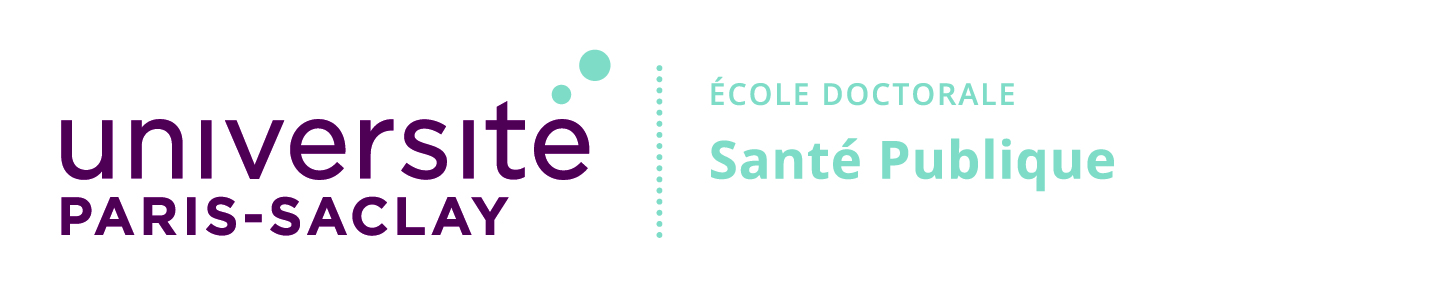 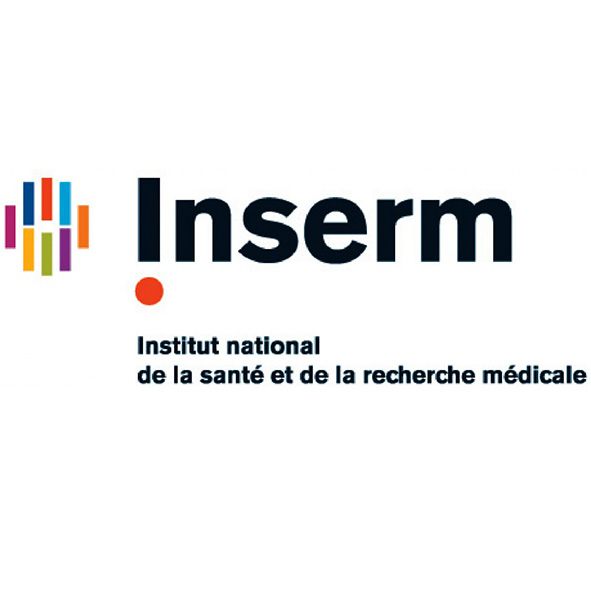 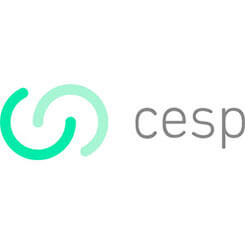 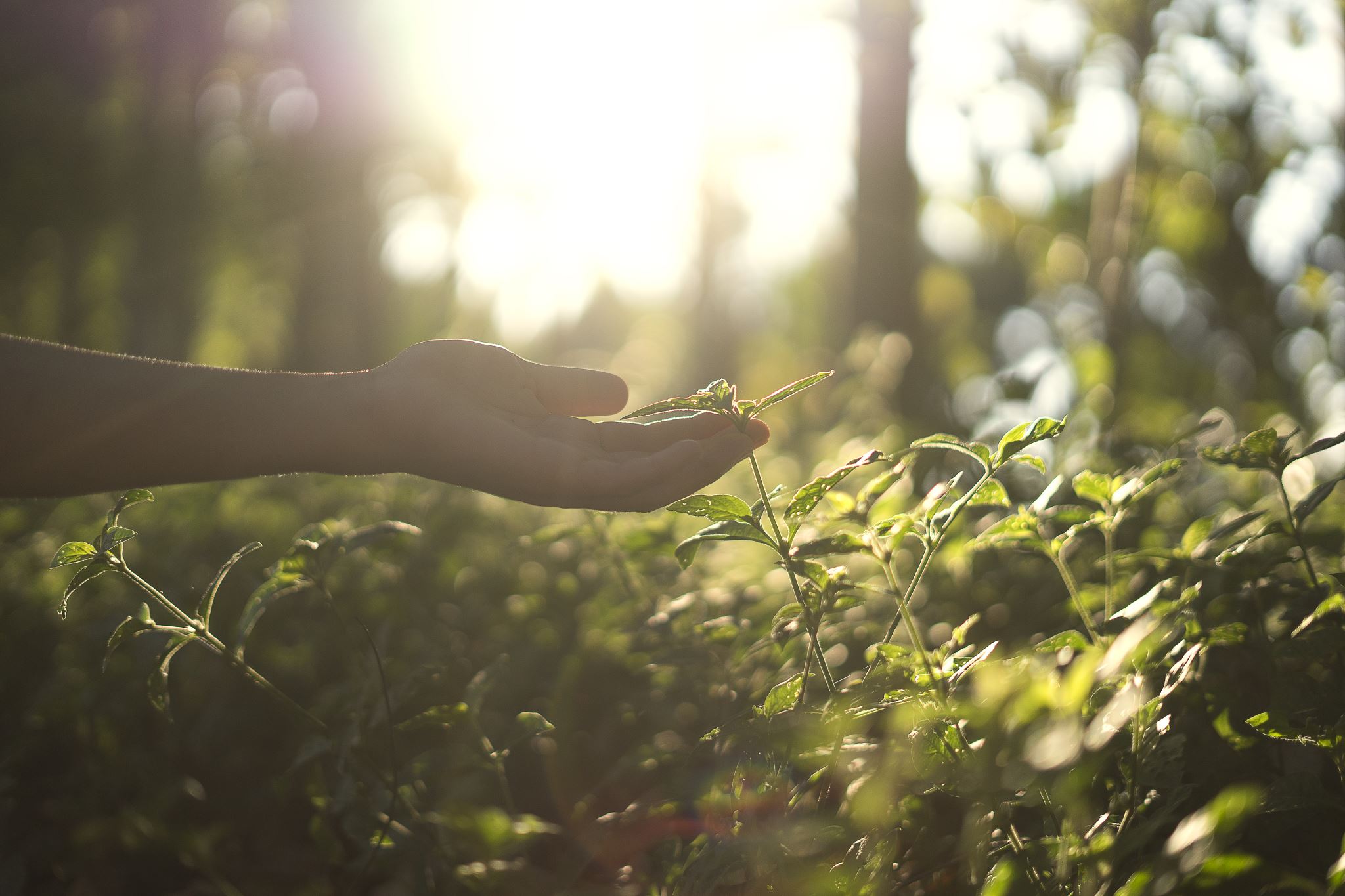 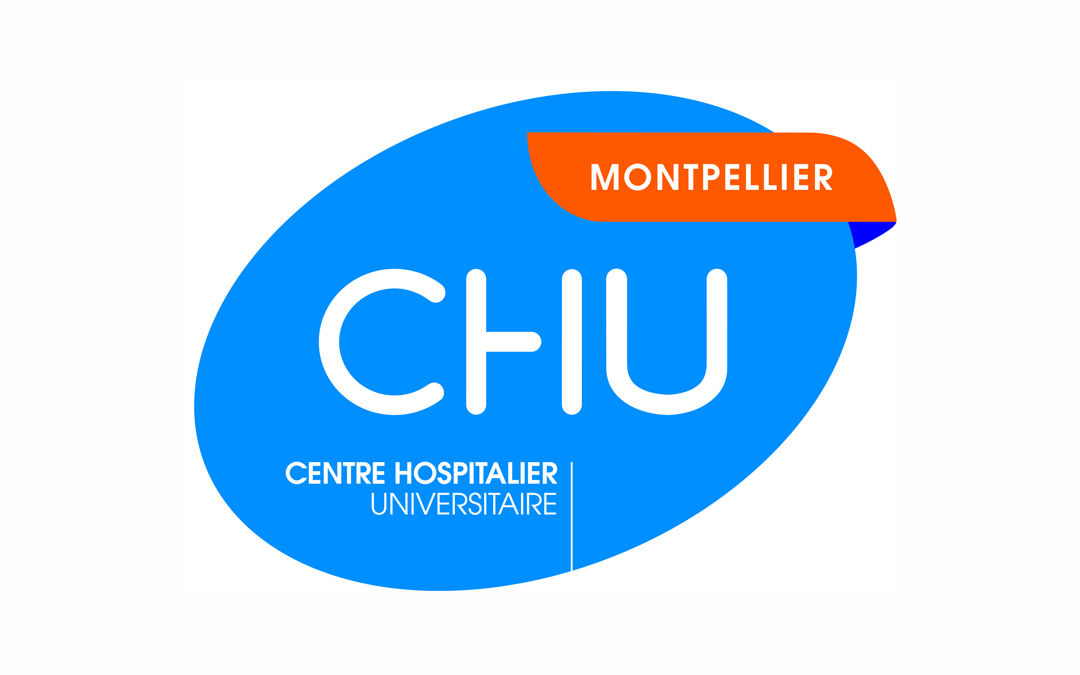 Hala KERBAGE
« La faculté qu’a l’homme de se creuser un trou, de secréter une coquille, de dresser autour de soi une fragile barrière de défense, même dans des circonstances apparemment désespérées, est un phénomène stupéfiant qui demanderait à être étudié de prés. Il s’agit là d’un précieux travail d’adaptation, en partie passif et inconscient, en partie actif ».
Primo Lévi, Si c’est un homme
PLAN
Introduction et enjeux

Manifestations cliniques et relationnelles 

Modalités d’intervention
INTRODUCTION ET enjeux
Taux mondial  extrêmement élevé d'exposition à des événements potentiellement traumatiques (EPT).

Plus de deux tiers des enfants et des adolescents au niveau mondial ont vécu au moins un évènement traumatique au cours de leur vie.

Enquete Virage (Ined) 

Centers for Disease Control and Prevention. Youth violence: Facts at a glance. 2009. Retrieved November 24, 2009, from http://www.cdc.gov/violenceprevention/pdf/YV_DataSheet_Summer2009-a.pdf
Diagnostic and Statistical Manual 5, American Psychiatric Association, 2013
Exemples d’EPT:

–  Violences volontaires physiques et sexuelles 
-   Maltraitance – Accidents graves : accidents de la route, de transport, au travail, au domicile ;– Morts violentes par suicide, homicide ou accident;– Catastrophes naturelles, technologiques, accidentelles ;– Attaques de masse, attentats ;– Violences politiques et guerres,  déplacements forcés ;– Expositions traumatiques dans le cadre de l’exercice professionnel (soldats, policiers, pompiers, soignants, aidants, reporters de guerre, milieu carcéral, etc.) ;– Situations de harcèlement institutionnelles, scolaires, professionnelles 

Diagnostic and Statistical Manual 5, American Psychiatric Association, 2013
Introduction
Le psychotraumatisme n’est pas qu’une liste d’évènements, c’est aussi une expérience impliquant un vécu de terreur, d’impuissance, de perte de contrôle et d’effroi.
Différencier entre évènement traumatisant et évènement stressant
Traumatisme de type I
Traumatisme de type II
Traumatisme de type III : Stress toxique chronique
L’exposition prolongée et cumulative a des effets différents d’une exposition traumatique aigue:
- Interaction avec le neurodéveloppement
- Impact sur le développement de la personnalité 
- Impact sur la capacité à maintenir des relations stables.
- Altération de la perception de soi et des autres 
- Co-morbidité très élevée avec d’autres troules psychiatriques.
PLAN
Introduction et enjeux

Manifestations cliniques du psychotraumatisme

Modalités d’intervention
MANIFESTATIONS CLINIQUES  DU TSPT
Trois dimensions clés du traumatisme: 
Hypervigilance; intrusion; évitement/détachement.


Hypervigilance: le système humain d’auto-préservation et de réponse neurophysiologique au stress s’installe dans un état d’alerte permanente.


Ford JD, Courtois CA. Treating complex traumatic stress disorders in children and adolescents: Scientific foundations and therapeutic models. New York: The Guilford Press; 2013.
Intrusion
Le moment traumatique devient encodé dans une forme anormale de mémoire.

Irruption spontanée et de façon répétée dans la conscience: flashbacks et/ou cauchemars.

Des situations en apparence insignifiantes rappelant l’évènement traumatique peuvent déclencher l’irruption de cette mémoire traumatique.

Besoin de répétition de la situation traumatique: contrôle, intégration de l’évènement


Ford JD, Courtois CA. Treating complex traumatic stress disorders in children and adolescents: Scientific foundations and therapeutic models. New York: The Guilford Press; 2013.
La mémoire dans le psychotrauma
La mémoire traumatique n’est pas encodée comme une mémoire ordinaire dans une narration verbale, linéaire, assimilée dans une histoire de vie en cours. 

Elle est fragmentée, dissociée du contexte et manque de narration verbale cohérente.

Elle est encodée sous forme de sensations vivaces et d’images indélébiles avec un intense aspect sensoriel comprenant des images fragmentaires.

La mémoire traumatique est très similaire à la mémoire des jeunes enfants avant l’âge de 3 ans, à cause de cette prédominance de sensations physiques et d’images sur la narration verbale de l’évènement traumatisant.


Haute Autorité de Santé. Evaluation et prise en charge des syndromes psychotraumatiques. Note de cadrage. Octobre 2020.
Evitement et detachement (dissociation)
Quand une personne se sent complètement impuissante, elle peut rentrer dans un état de résignation ou d’abandon. 
La personne impuissante échappe de sa situation non pas par l’action sur l’environnement réel mais en altérant son état de conscience.
Les évènements peuvent continuer à s’enregistrer dans la conscience mais c’est comme si ces évènements deviennent déconnectés de leur sens habituel. 
EVITEMENT de toute situation qui rappelle le traumatisme

Scheeringa MS, Zeanah CH, Cohen JA. PTSD in children and adolescents: toward an empirically based algorithma. Depress Anxiety. 2011 Sep;28(9):770-82. doi: 10.1002/da.20736. Epub 2010 Aug 23. PMID: 20734362; PMCID: PMC6101653.
Perte du sentiment de sécurité personnelle;
Troubles de l’identité
Altération du développement émotionnel et social et de la capacité à maintenir des relations interpersonnelles stables
Difficulté à réguler et gérer ses émotions (dysrégulation émotionnelle). 
Introduction par l’OMS dans le CIM-11 du diagnostic de SSPT complexe.
traumatismes de type II et III Trouble traumatique du developpement
Van der Kolk BA, D'Andrea W. Towards a developmental trauma disorder diagnosis for childhood interpersonal trauma. Dans: Lanius
 RA, Vermetten E, Pain C, ed. The impact of early life trauma on health and disease: the hidden epidemic. Cambridge: Cambridge 
University Press; 2010. p. 57-68.
- Perception négative de soi-même et des autres.
- Expression fréquente de colère et d’agressivité (par crainte de vulnérabilité émotionnelle et de réexpérimenter des traumatismes).
- Risque élevé d’abus de substances et d’auto-mutilations pour apaiser la douleur émotionnelle.
traumatismes de type II et III Trouble traumatique du developpement
Van der Kolk BA, D'Andrea W. Towards a developmental trauma disorder diagnosis for childhood interpersonal trauma. Dans: Lanius
 RA, Vermetten E, Pain C, ed. The impact of early life trauma on health and disease: the hidden epidemic. Cambridge: Cambridge 
University Press; 2010. p. 57-68.
- Comportements externalisés (surmodulés): hyperactivité, agressivité, impulsivité.
- Comportements internalisés (sous-modulés):  évitement, isolement, dissociation.
- Réactivité émotionnelle marquée vs indifférence.
- Diagnostics différentiels:
TDAH, TC, TOP, TB, trouble dépressif et anxieux…
- Aspects cognitifs, scolaires, somatiques, physiologiques
- Comportements suicidaires
traumatismes de type II et III Trouble traumatique du developpement
Van der Kolk BA, D'Andrea W. Towards a developmental trauma disorder diagnosis for childhood interpersonal trauma. Dans: Lanius
 RA, Vermetten E, Pain C, ed. The impact of early life trauma on health and disease: the hidden epidemic. Cambridge: Cambridge 
University Press; 2010. p. 57-68.
PLAN
Introduction et enjeux

Manifestations cliniques du psychotraumatisme

Modalités d’intervention
Pyramide IASC liée à une conceptualisation socioécologique et multisystemique de la résilience.
Résilience est liée à la capacité d’un individu à utiliser les ressources disponibles mais aussi d’un environnement à fournir ces ressources.



Inter-Agency Standing Committee (IASC) (2006) IASC guidelines on mental health and psychosocial support in emergency settings. IASC, Geneva, Switzerland
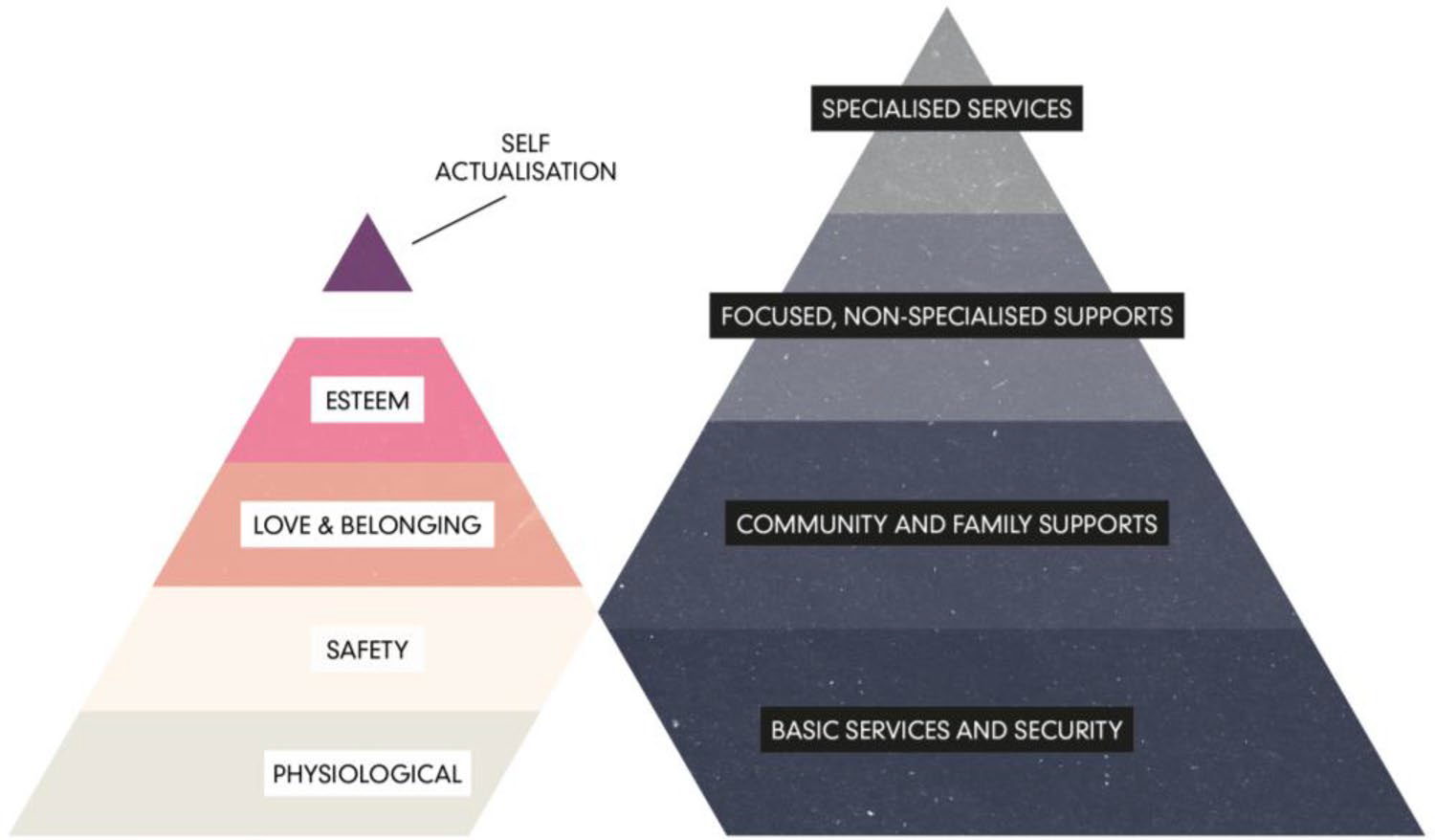 Besoins humains de base décrits par Maslow dans la pyramide de la hiérarchie des besoins.
Ces besoins sont aussi des droits.
Les besoins des enfants doivent être évalués et ciblés à tous les niveaux de ces deux pyramides.



Prince DL, Howard EM (2002) Children and their basic needs. Early Childhood Educ J 30(1):27–31
United Nations General Assembly (1989) Convention on the rights of the child. United Nations Treaty Ser 1577(3):1–23


.
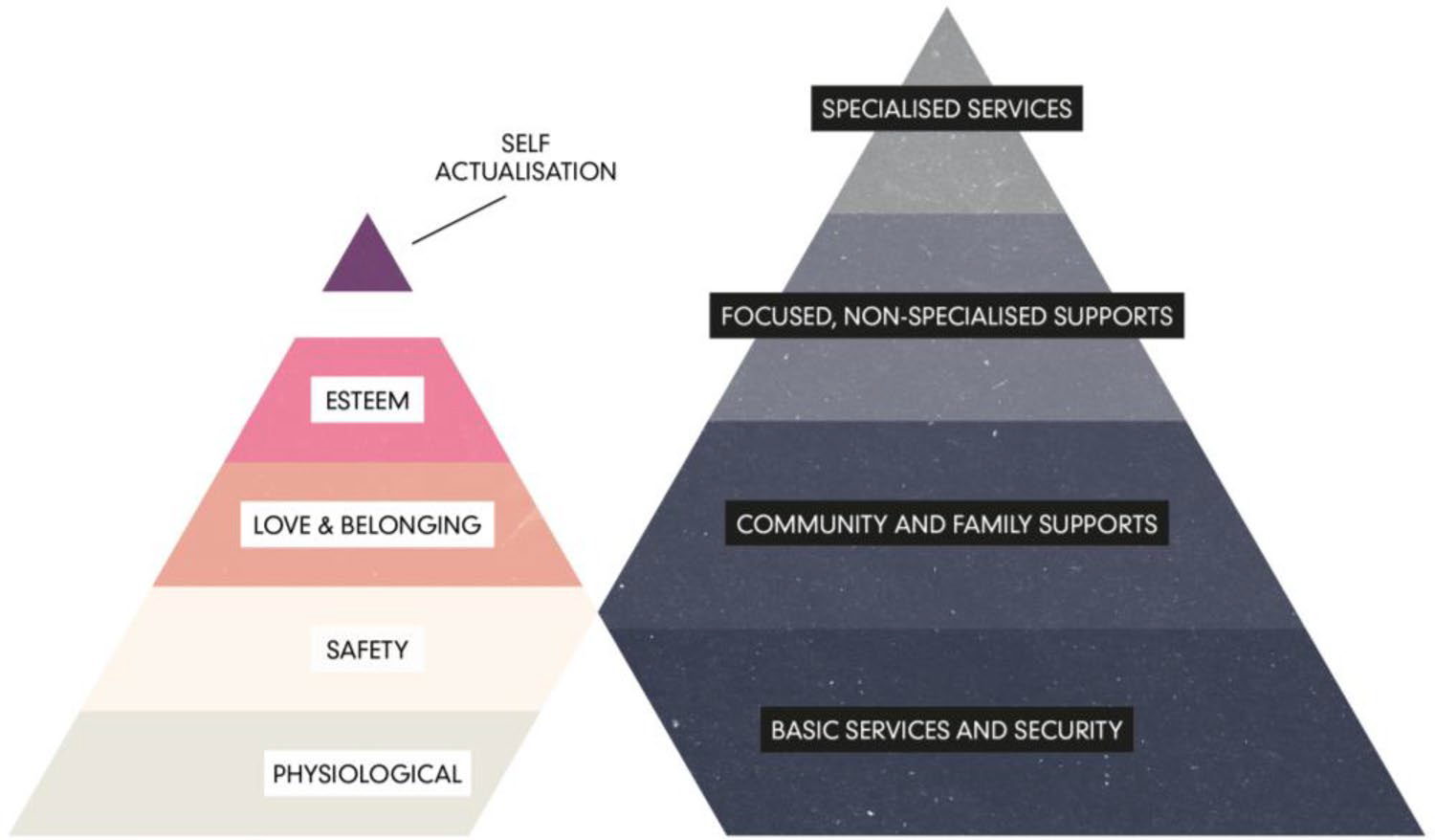 Modalites d’interventions
Ces modalités à plusieurs niveaux doivent être sensibilisées au psychotraumatisme (trauma-informed), en insistant sur la sécurité physique, psychologique et émotionnelle, et en créant des opportunités pour reconstruire un sentiment de contrôle, d’efficience et de détermination sur leur vie , ainsi que des relations 

Piliers du trauma informed care: sécurité, connections, gestion des émotions, et promotion de la résilience.


Bath H (2008) The three pillars of trauma-informed care. Reclaim Children Youth 17(3):17–21
Importance de la preventionsecondaire: STABILISATION
Le repérage des situations traumatiques et la prévention secondaire est essentielle pour l’adaptation post-traumatique.

Une prise en charge la plus précoce possible » : 
Au niveau des soins primaires et secondaires (médecin scolaire, médecin traitant, cellules d’urgence, services sociaux)
Actions communautaires (renforcement des systèmes de support social et familial, mobilisation des ressources, information et psychoéducation des familles). 



Berkowitz, J, Stover, C, and Marans, S. The Child and Family Traumatic Stress Intervention: Secondary Prevention for Youth at Risk Youth of Developing PTSD. J Child Psychol Psychiatry. 2011 June ; 52(6): 676–685. doi:10.1111/j.1469-7610.2010.02321.x.
[Speaker Notes: Amygdale, hippocampe, cortex cingulaire antérieur]
Au decours immediat d’un ept
Le débriefing psychologique peut s’avérer nuisible.

Les recommandations internationales actuelles en situation de crise complexe :

Approches communautaires qui aident à faire face aux facteurs de stress quotidiens et à renforcer les facteurs de protection plutôt que sur les approches cliniques et individuelles centrées sur les symptômes post-traumatiques. 


Cox, C. M., Kenardy, J. A., & Hendrikz, J. K. (2008). A meta-analysis of risk factors that predict psychopathology following accidental trauma. Journal for Specialists in Pediatric Nursing, 13(2), 98–110. https://doi.org/10.1111/j.1744-6155.2008.00141.x.
Au decours immediat d’un ept
L’OMS préconise l’utilisation du « Psychological First Aid » par tous les acteurs intervenant en 1ère ligne en situation d’urgence.

Le PFA est une intervention psychosociale, visant à:
Assurer la sécurité, 
Accéder aux besoins de base
Offrir un soutien non intrusif
Etablir un lien avec les services disponibles et les systèmes de soutien social.

Ommeren , M.V.; Saxena, S.; Saraceno, B. Mental and social health during and after emergencies: emerging consensus? Bull World Health Organ 2005, 71, 75-76.
Différents types d’action dans la sTABILISATION
Cox, C. M., Kenardy, J. A., & Hendrikz, J. K. (2008). A meta-analysis of risk factors that predict psychopathology following accidental trauma. Journal for Specialists in Pediatric Nursing, 13(2), 98–110. https://doi.org/10.1111/j.1744-6155.2008.00141.x.
Processing: acceder a la memoire traumatique pour la retravailler
Dépistage des enfants qui auront besoin d’une prise en charge spécialisée.

Thérapies individuelles à plus long terme centrées sur le trauma par des spécialistes:
(EMDR, TCC-CT, ENT)




Gadeberg AK, et al. (2017) Assessing trauma and mental health in refugee children and youth: a systematic review of validated screening and measurement tools. Eur J Public Health 27(3):439–446. https://d oi.o rg/10. 1093/ eurpub/ ckx034
REINTEGRATION
Ajustement à la vie quotidienne après le trauma.
La reconstruction et le projet de vie 

Renforcement des stratégies de coping 
Identification et gestion des facteurs de risque